الجامعة المستنصريةكلية القانونالمنظمـات الدوليــة
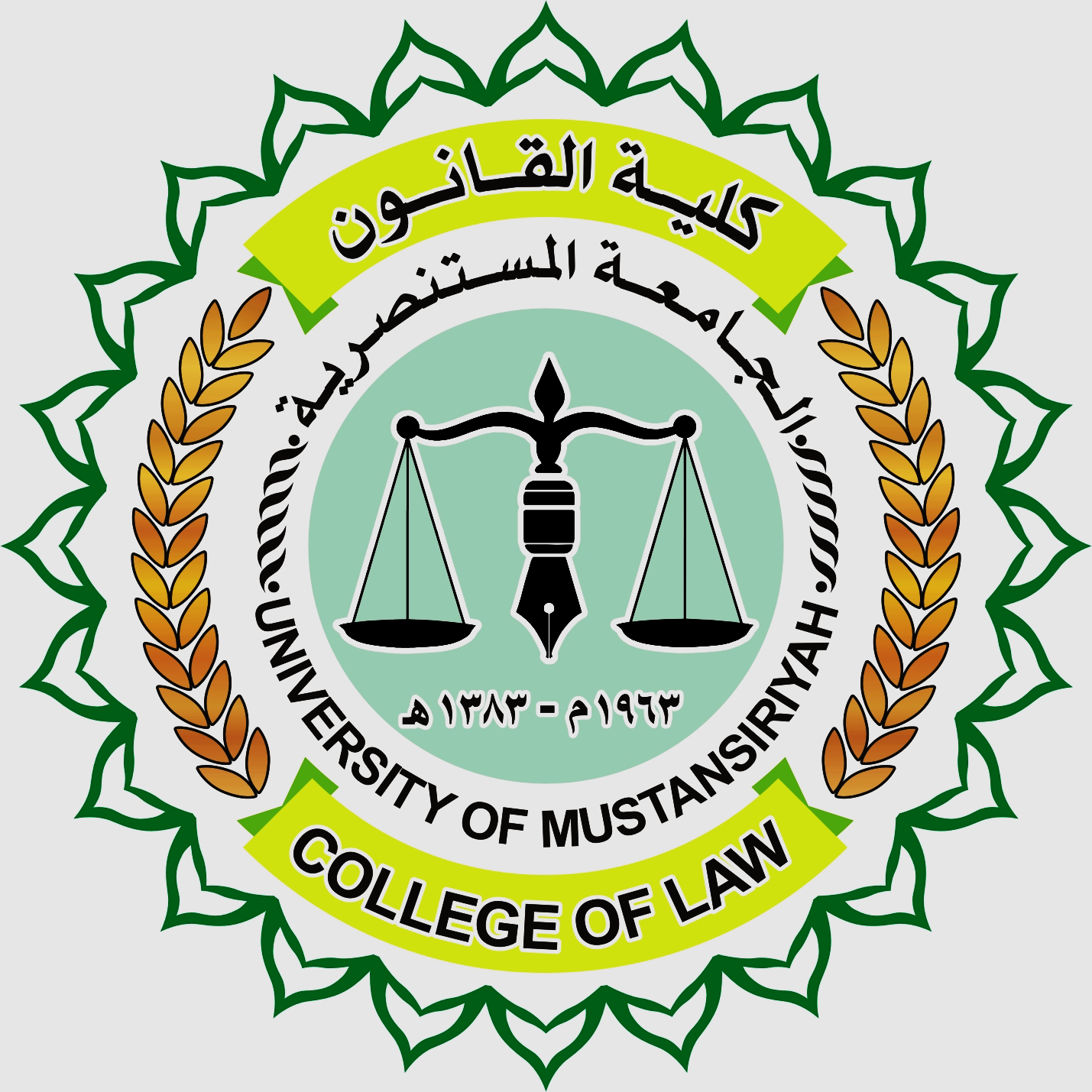 تدريسي 
أ.م.د مالك منسي الحسيني
المبحث الاول - تعريف المنظمة الدولية
المنظمة الدولية: عبارة عن هيئة دائمة تتمتع بالإدارة الذاتية وبالشخصية القانونية الدولية تتفق مجموعة من الدول على إنشائها كوسيلة من وسائل التعاون الاختياري فيما بينها في مجال أو مجالات معينة يحددها الاتفاق المنشئ للمنظمة وعلى ذلك فعناصر قيام المنظمة الدولية هي:

1. عنصر الدوام
يجب لقيام المنظمة الدولية أن تتوافر لها كيان متميز، دائم ومستقر فالمنظمة الدولية كائن متميز عن الدول التي أسهمت في إنشائه له حياته الخاصة المرتبطة بنشاط الأجهزة التي يتكون منها ويعتمد بالتالي عليها في تحقيق أهدافه، ولا شك في أن هذا الوجود المتميز يتطلب قدراً معقولاً من الاستقرار والبقاء.

2. الإدارة الذاتية
فيجب أن تكون للمنظمة إرادة مستقلة عن إرادات الدول المشتركة فيها، وهذا هو مظهر شخصيتها القانونية. فالشخصية القانونية تفرض إرادة تمارس اختصاصات مستقلة عن شخصية الأفراد المكونين لها. وتتحدد شخصية المنظمة الدولية وقوتها بقدر الاختصاصات التي تمارسها والأغلبية التي تصدر بها قراراتها.
3. الصفة الحكومية 

من المقرر أن المنظمات الدولية تتمتع بالصفة الدولية وأن العضوية فيها قاصر على الحكومات ومع ذلك فهناك استثناءات ترد على هذا المبدأ، كما هو الحال في مجلس أوربا، فهو يمثل برلمان وليس حكومات ومع ذلك فلقد أدت التطورات الدولية إلى نشأة منظمات أخرى لا تدخل الدول في عضويتها وتعرف بالمنظمات الدولية غير الحكومية وأمثلتها كثيرة (اتحاد شركات الطيران والجماعات العلمية الدولية) ولقد أشارت المادة 71 من ميثاق الأمم المتحدة إلى جواز التعاون بين المجلس الاقتصادي والاجتماعي وبين هذه المنظمات الغير حكومية كما توثقت الروابط بين بعضها وبين منظمات دولية هامة مثل التعاون القائم بين منظمة الطيران المدني الدولية واتحاد شركات للطيران والتعاون بين اليونسكو والجماعات العلمية الدولية. 

وتجيز العديد من المنظمات الدولية دخول المقاطعات والأقاليم غير المتمتعة بالحكم الذاتي في عضويتها مثل اتحاد البريد العالمي ومنظمة الأرصاد الجوية.
المبحث الثاني - أنواع المنظمات الدولية
تزايدت وتشعبت وتشابكت العلاقات الدولية في العالم المعاصر. وقد ترتب على ذلك أن شهد التنظيم الدولي تعدد وتنوع المنظمات الدولية التي يربو عددها اليوم مائتي منظمة دولية. وانطلاقا من هذا الواقع فأنه يمكن تصور وضع تقسيمات متباينة للمنظمات الدولية بحيث تتعدد هذه التقسيمات بتعدد وجهة النظر التي تعتمد كأساس لهذه التقسيمات.
وبغض النظر عن الاعتبارات الفلسفية والفكرية لمثل هذه التقسيمات فأنه يمكن انطلاقا من الرغبة في التبسيط – تقسيم المنظمات الدولية على اساس الاهداف. وتعليل هذا المسلك يستند على واقعة أن الأهداف هي العنصر الأساسي في المنظمات الدولية.
هذه الأهداف قد تكون عامة بحيث تشمل المسائل السياسية والاقتصادية والاجتماعية والثقافية والصحية وغيرها كما انما يمكن ان تكون خاصة بمسائل فنية دقيقة مثل المسائل الاقتصادية أو المالية أو الاجتماعية أو الثقافية أو الصحية أو غير ذلك. وتأسيسا على جرى الفقه على تقسيم المنظمات الدولية إلى منظمات عامة ومنظمات فنية أو متخصصة. وهذه تكون عالمية أي عالمية الاتجاه، وقد تكون إقليمية أي خاصة بمنطقة معينة. وكذلك فإن المنظمات المتخصصة قد تكون عالمية، كما أنها قد تكون منظمات متخصصة إقليمية. وبناء على ذلك يمكن وضع الشكل التالي لتوضيح أنواع المنظمات الدولية:
1 - المنظمات الدولية العامة
المنظمات الدولية العامة هي تلك المنظمات التي تهدف إلى تحقيق التعاون الدولي في أمور عديدة سياسية واقتصادية واجتماعية وثقافية وصحية وغير ذلك. وحيث أن نشاط هذا النوع من المنظمات يشمل مسائل عديدة لذلك فهي حديثة نسبيا حيث كان نظام المؤتمرات الدولية يؤدي – بصورة غير دائمة – الغرض المراد تحقيقه. أن أول أنواع المنظمات الدولية العامة هو الاتحاد الأمريكي الذي كان يجمع دول القارتين الأمريكيتين.

أ. المنظمات الدولية العامة العالمية 
المنظمة الدولية العامة هي تلك المنظمة التي يكون لكل دول العالم حق الانضمام إليها والتمتع بعضويتها، وليس من الضروري أن تضم المنظمة العالمية دول العالم كافة، بل يكفي أن يكون باب القبول لعضويتها مفتوحا لجميع الدول من حيث المبدأ بعد استكمال شروط العضوية ومثالها عصية الأمم سابقا ومنظمة الأمم المتحدة حاليا.

ب. المنظمات الدولية العامة الإقليمية 
المنظمة الدولية العامة الإقليمية هي تلك المنظمة التي تختص بأمور عديدة سياسية واقتصادية واجتماعية وثقافية وصحية ومسائل الاتصال والمواصلات وغير ذلك، ولكن عضويتها قاصرة على بعض الدول فقط وليس حق الانضمام إليها مباحا لكل دول العالم.
2- المنظمات الدولية المتخصصة
المنظمات الدولية المتخصصة هي تلك المنظمات ذات الأهداف الخاصة بمسائل فنية دقيقة تشابه المسائل التي تختص بها المرافق العامة المختلفة داخل الدولة. ولهذا فإن كثيرين يطلقون عليها اسم المرافق العامة الدولية (International public Services ) على هذا النوع من المنظمات. 

هذا النوع من المنظمات أكثر قدما من المنظمات العامة حيث سبق أن عرضنا كيف كانت المنظمات المتخصصة – وهو ما كان يطلق علية (الاتحادات) – أسبق في الظهور من المنظمات العامة. وسبب هذا يرجع أساسا إلى أن هذا النوع من المنظمات يقوم بتحقيق التعاون الدولي في مسائل فنية وليست سياسية وبالتالي كان أكثر قبولا من الدول لعدم مساسه بمبدأ سيادة الدول أو على الأقل عدم مساسه بهذا المبدأ بنفس الدرجة التي تثور بمناسبة المنظمات العامة.